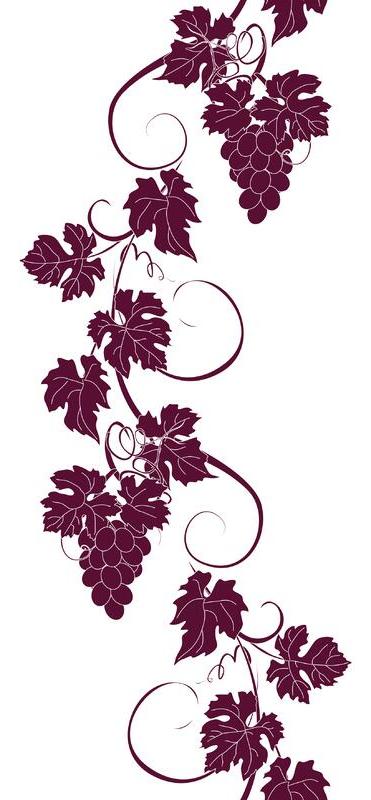 Казачьи ремесла
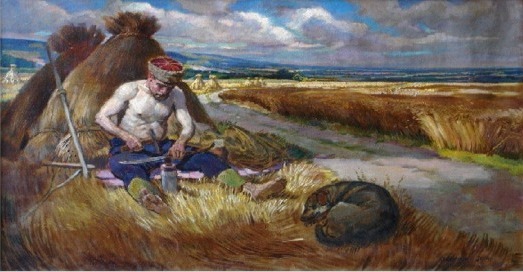 МБДОУ №1 «Аленушка»
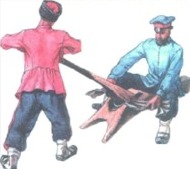 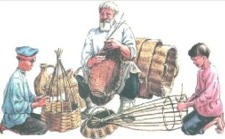 Большую роль в казачьем быту играли различные промыслы и ремесла: кузнечное и гончарное, обработка дерева, лозоплетение, ткачество, вышивка, обработка металла.
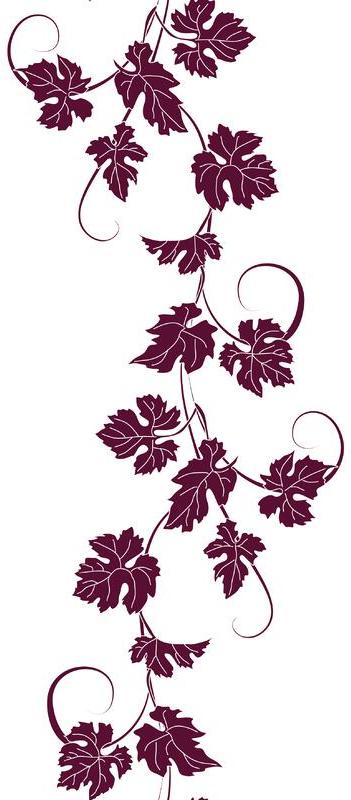 Корзинщик с учениками. 
Казачата плетут «морды » и 
«вентеря»- снасти для ловли рыбы
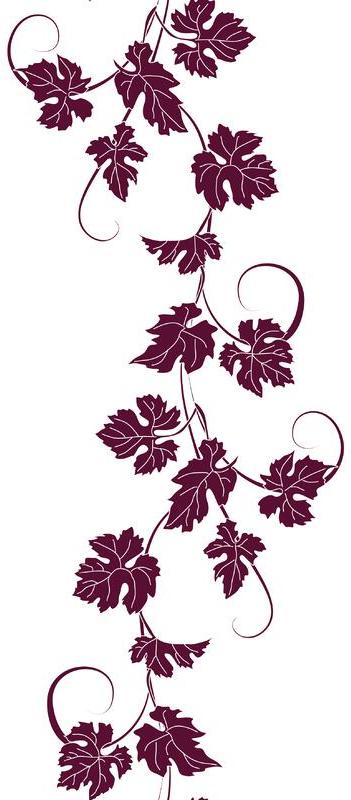 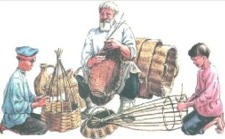 Лозоплетение - одно из древнейших народных промыслов. Значительную часть домашней утвари – от овощных корзин до плетней делали из лозы. Всевозможные корзины, разнообразные плетни, кошели, снасти для ловли рыбы плелись из гибкой, золотистой ивовой лозы.
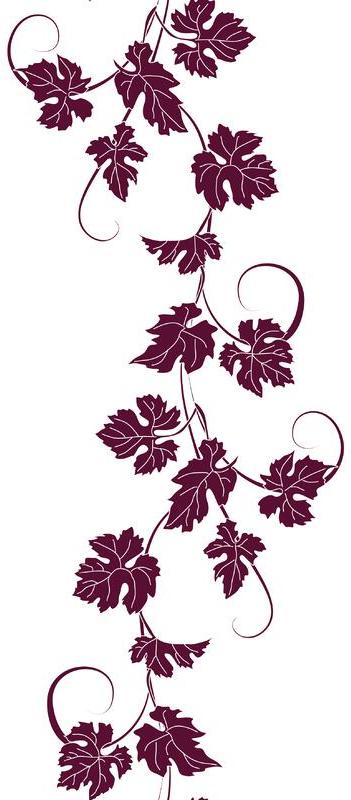 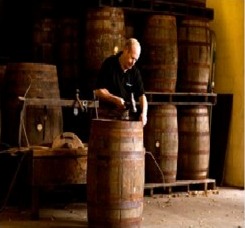 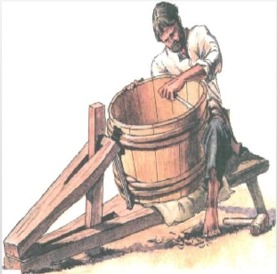 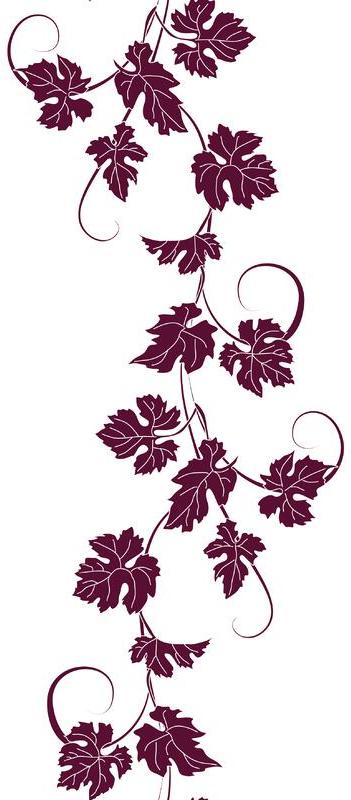 Бондарь «ровняет клепку».
Гончар за работой на гончарном круге.
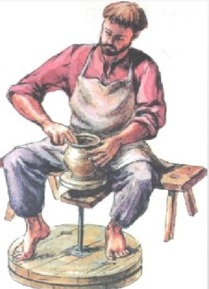 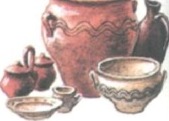 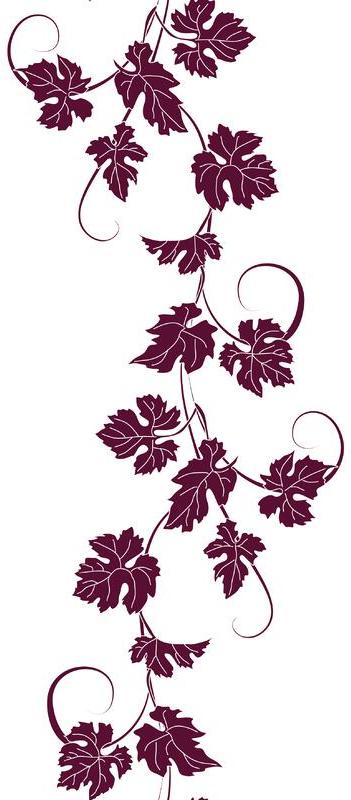 Гончарное ремесло было распространено в местах, где имелась глина, пригодная для изготовления керамики.
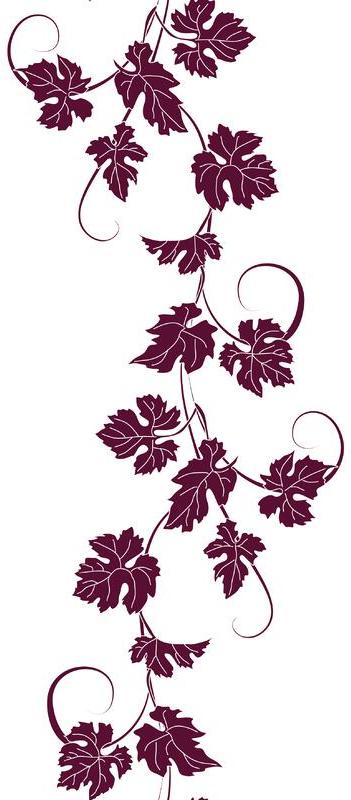 Станичный кузнец.
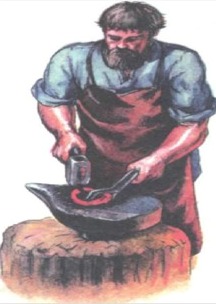 По всем войскам славились кузнецы-ковали, умевшие подковать любого коня и мастера-оружейники.
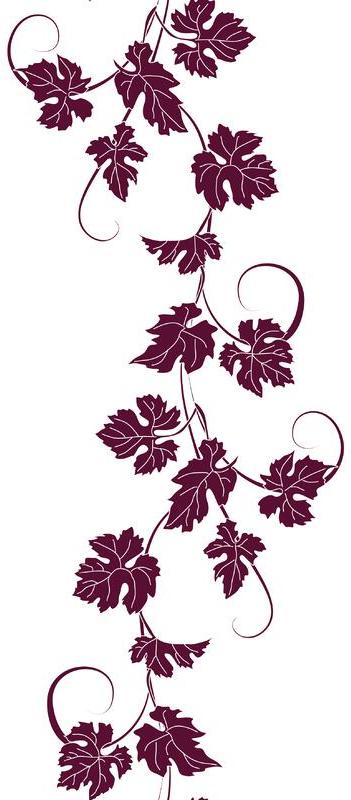 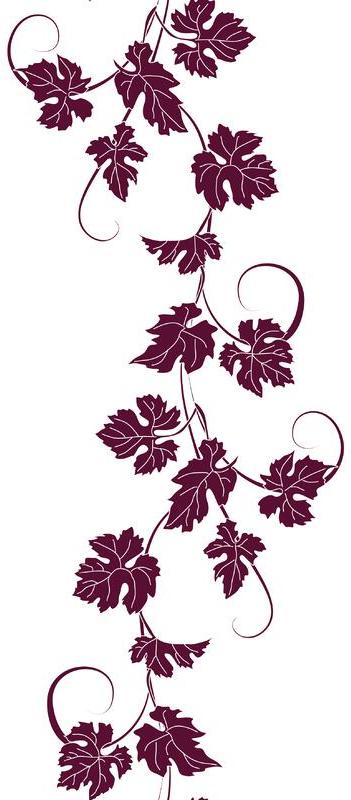 Шорники мнут кожу.
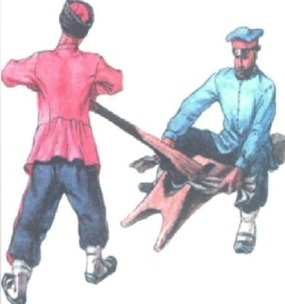 Одним из распространенных видов ремесел была обработка кожи Мастерство кожевников включало в себя несколько десятков специальностей: кожемяки, красильщики и т. д. Завершалось кожевенное производство мастерством шорников — мастеров по изготовлению конской сбруи и седельников.
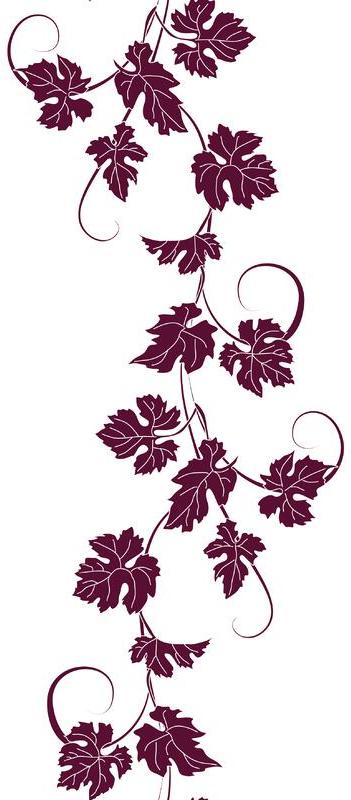 Степной колодец — дукан. У таких колодцев ставили деревянное сооружение - блок на треноге (чигирь) и с помощью верблюдов или коней поднимали воду.
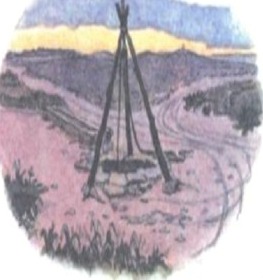 Особым уважением пользовались копатели колодцев. Во время рытья колодца копатель не прикасался ни к вину, ни к деньгам, некоторые давали обет молчания.
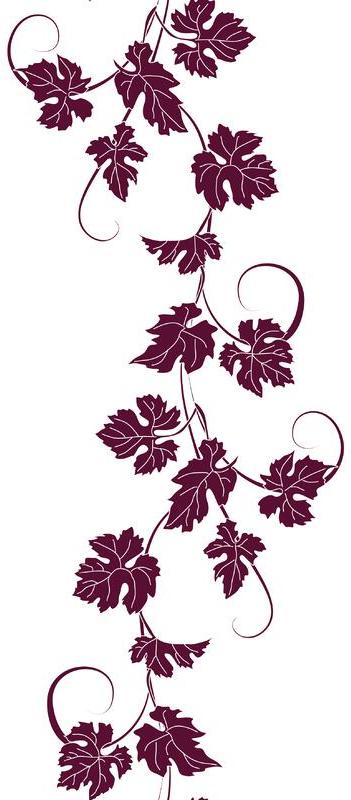 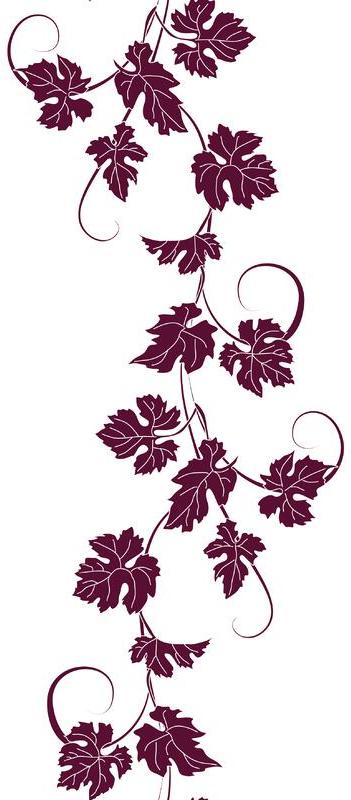 Казачки катают кошму - ковер из войлока.
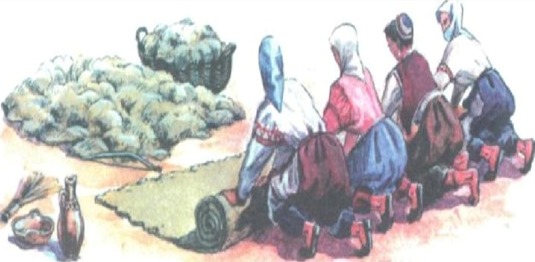 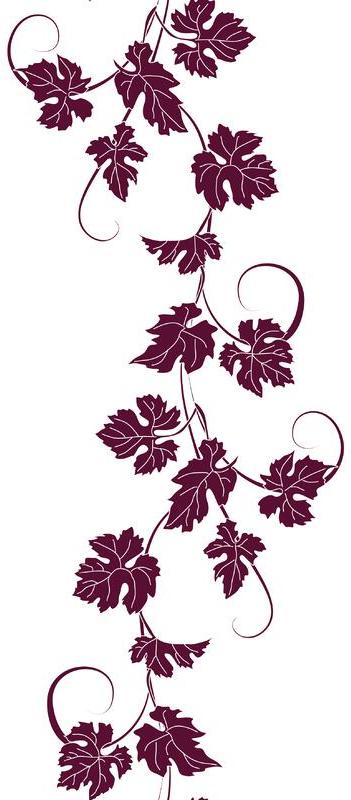 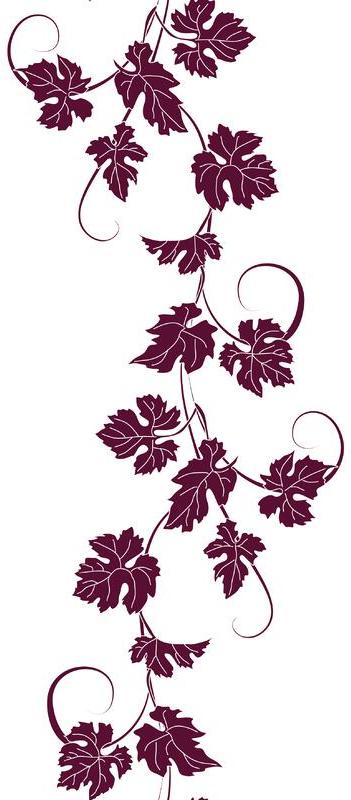 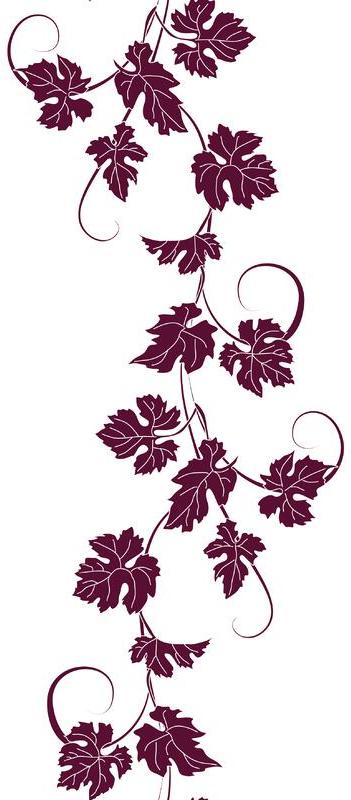 Горизонтальный ткацкий станок
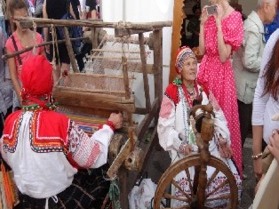 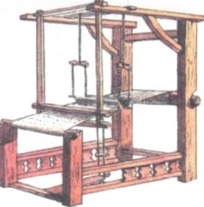 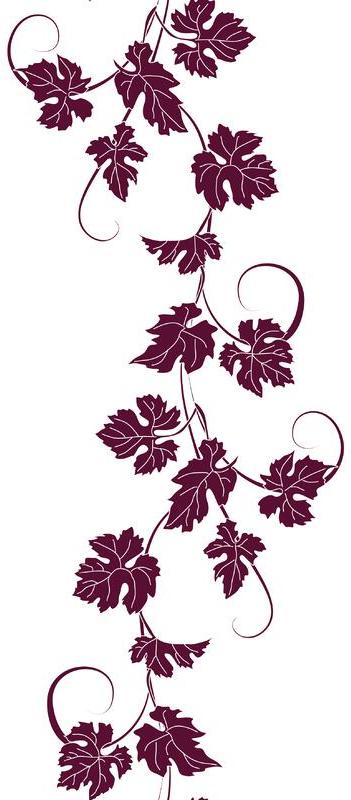 На ткацком станке  изготавливали ткани путем переплетения нитей или пряжи.
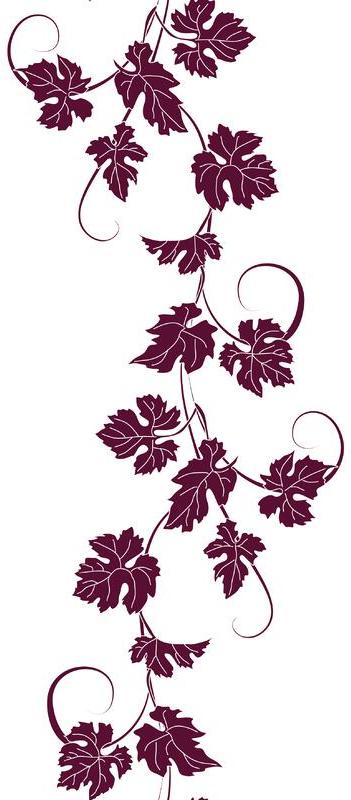 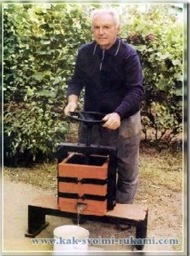 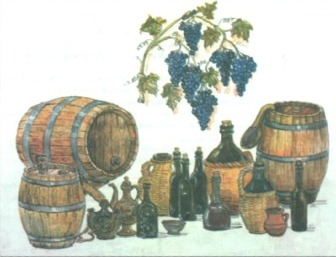 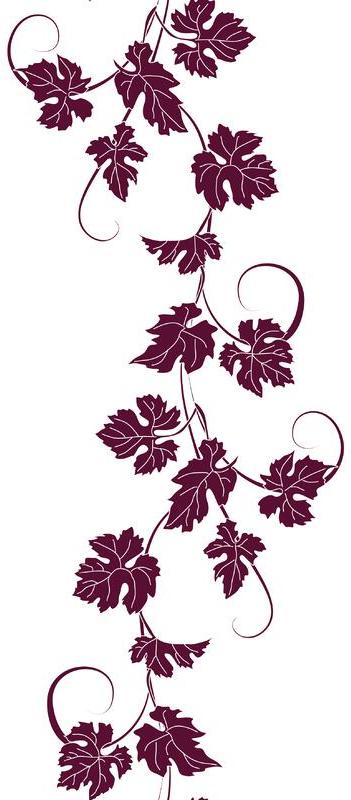 С петровской эпохи казаки начали заниматься виноградорством и виноделием. Высочайшими мастерами были донские виноделы. Первое русское шампанское изготовлено на Дону!
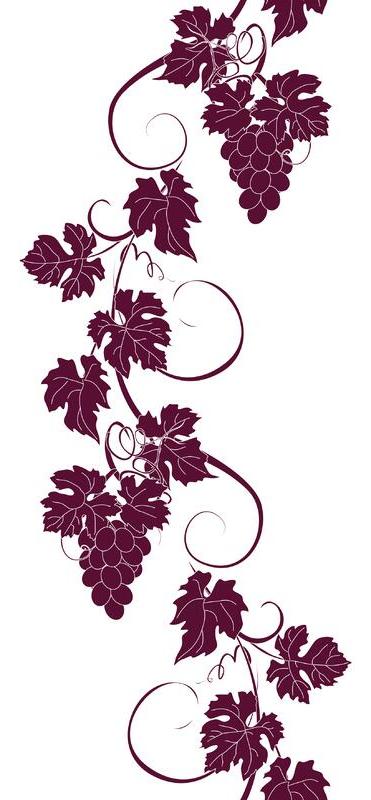 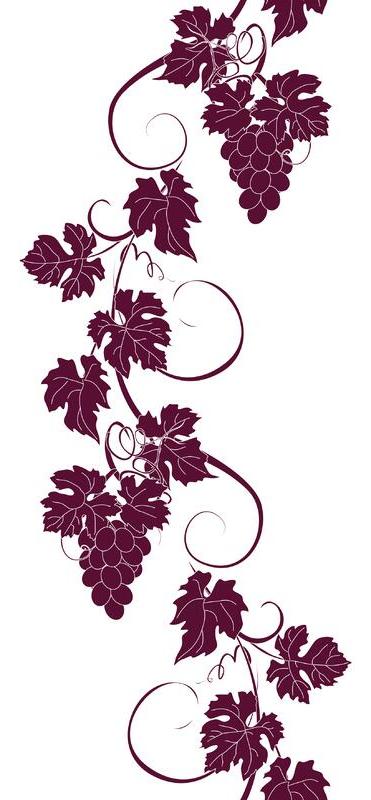 Конец